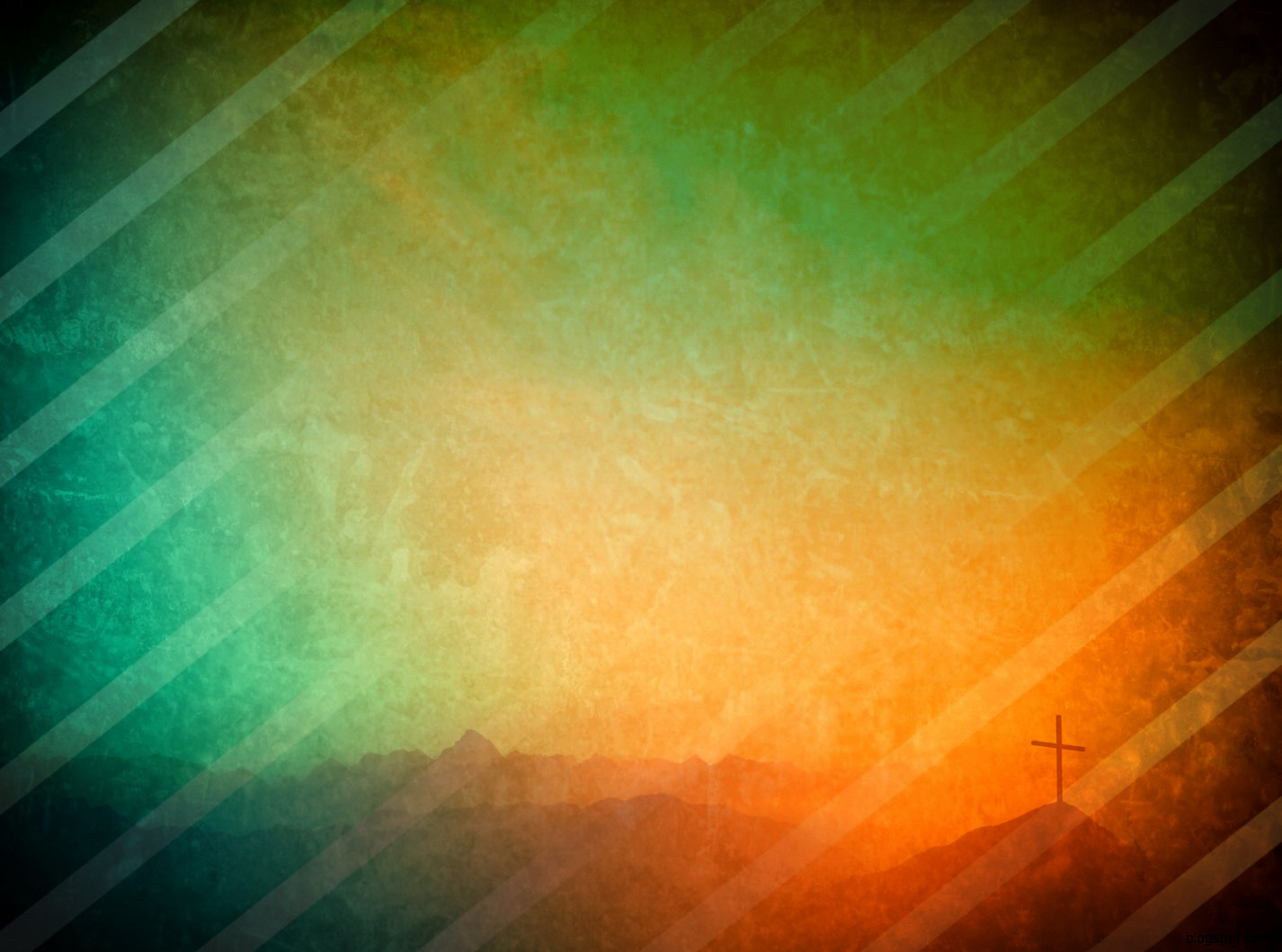 Prayers
Persecuted Church
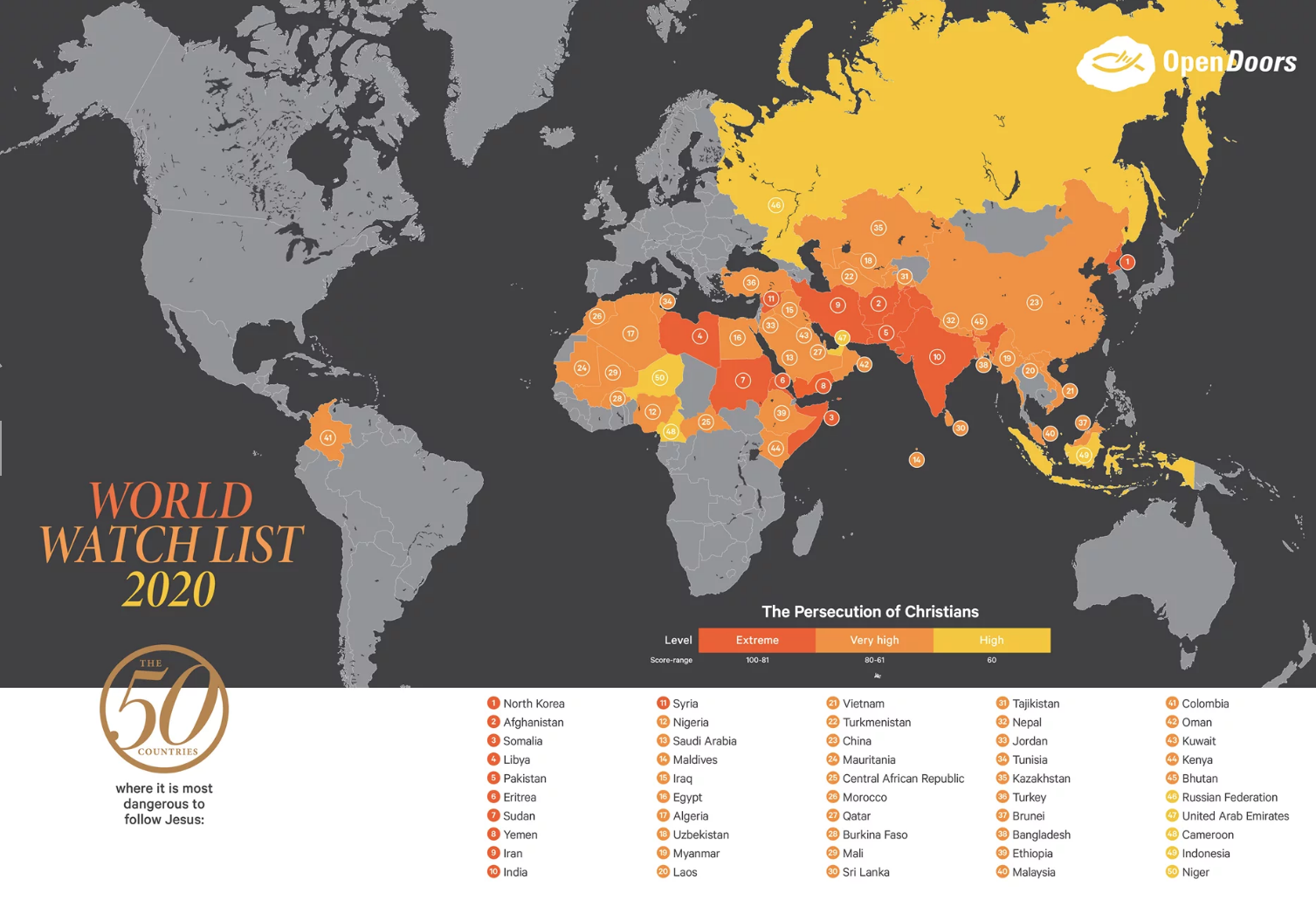 Nigeria
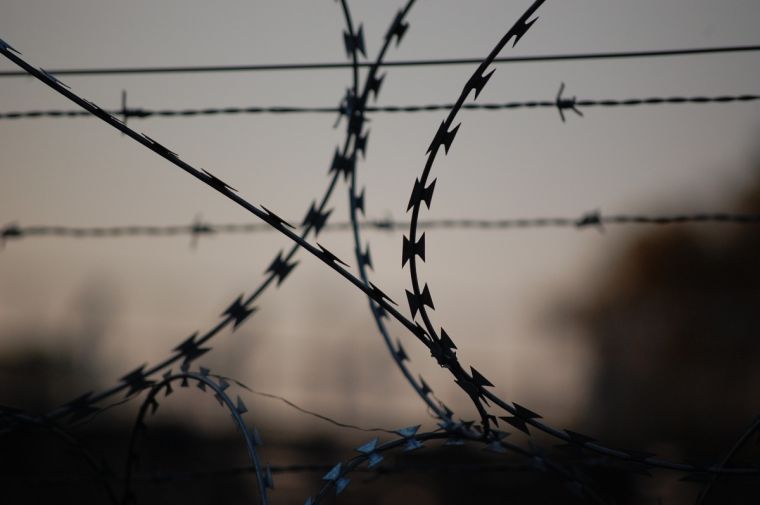 Lord, strengthen those you lovesuffering in your name


You prepare a table before me in the 
presence of my enemies
Psalm 23.5
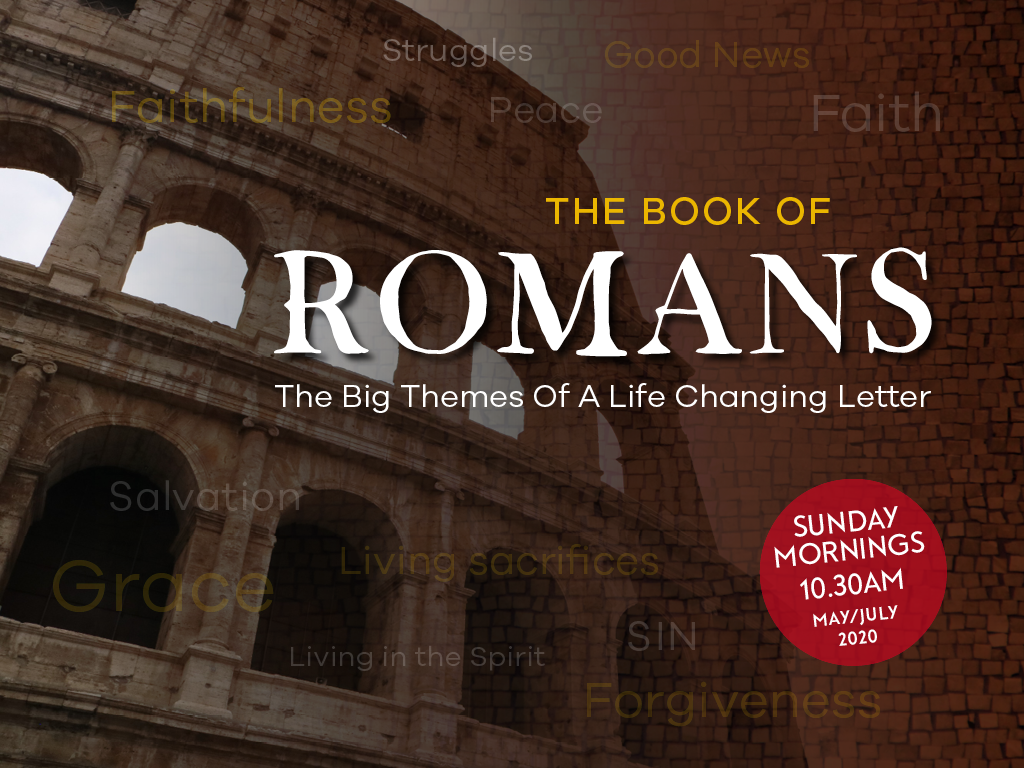 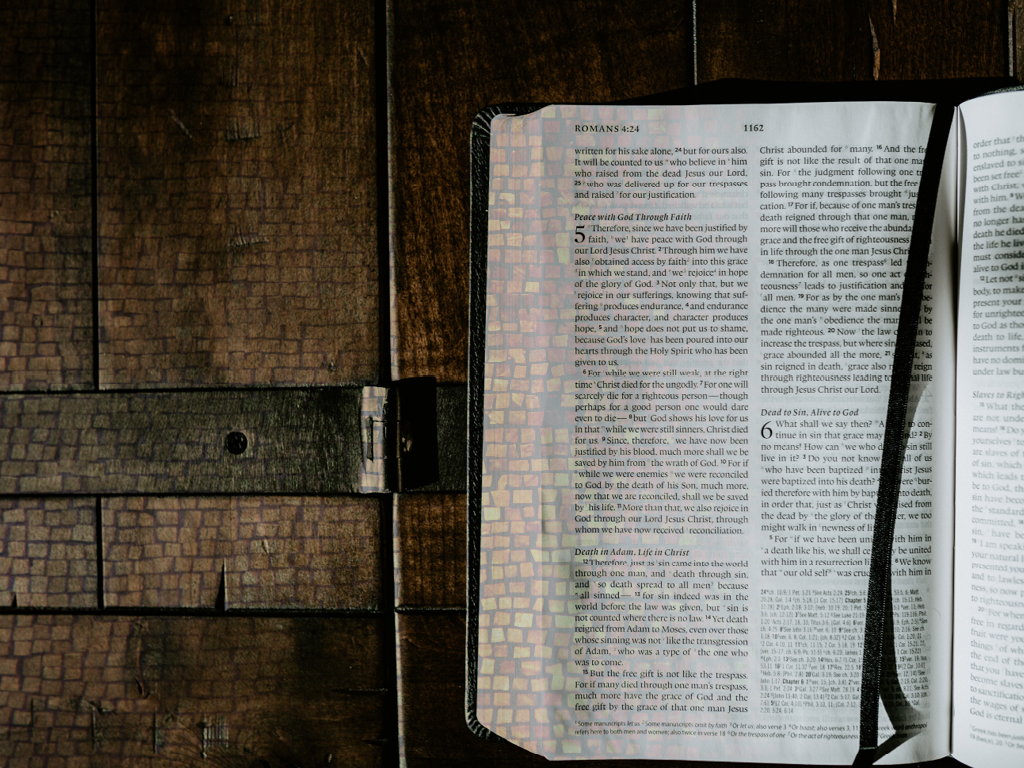 New Freedom
Romans 6
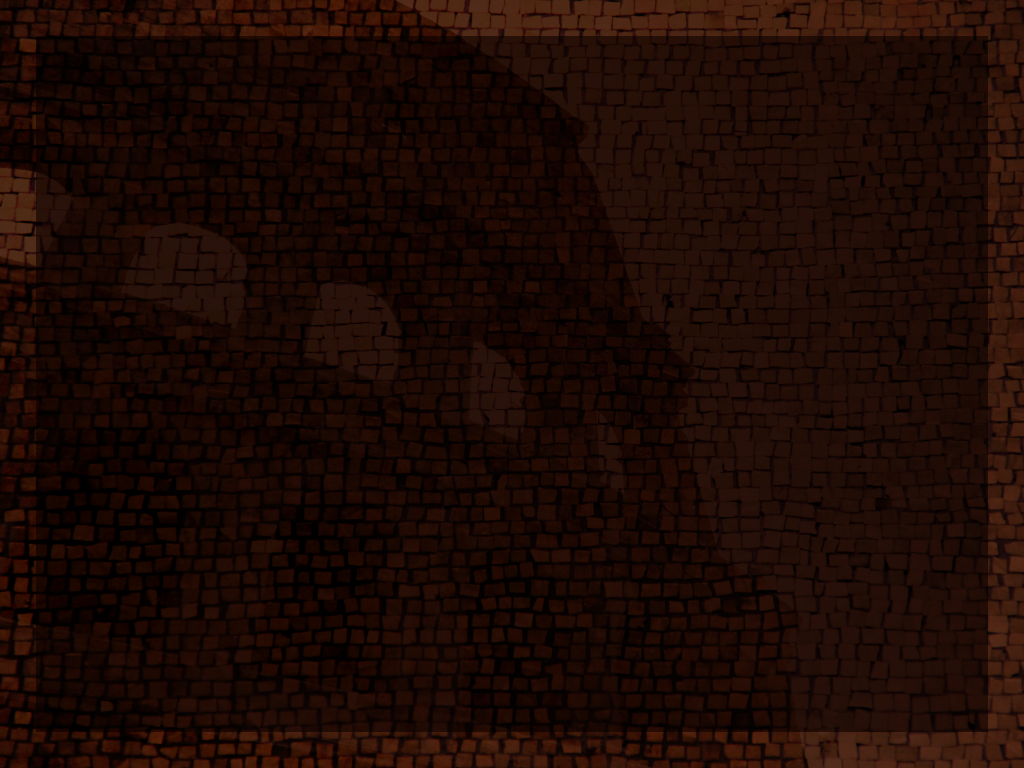 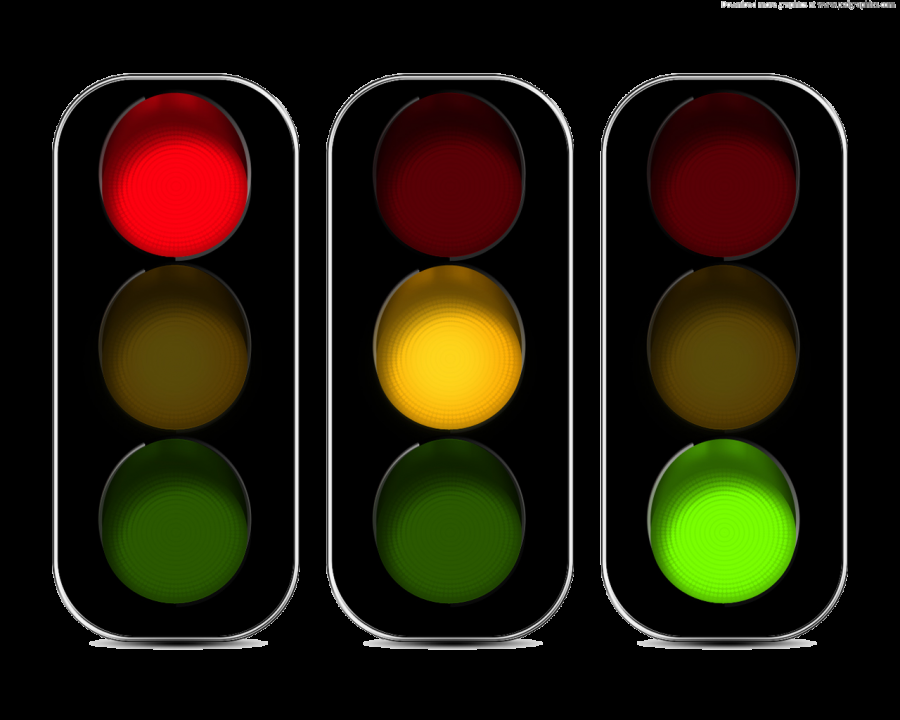 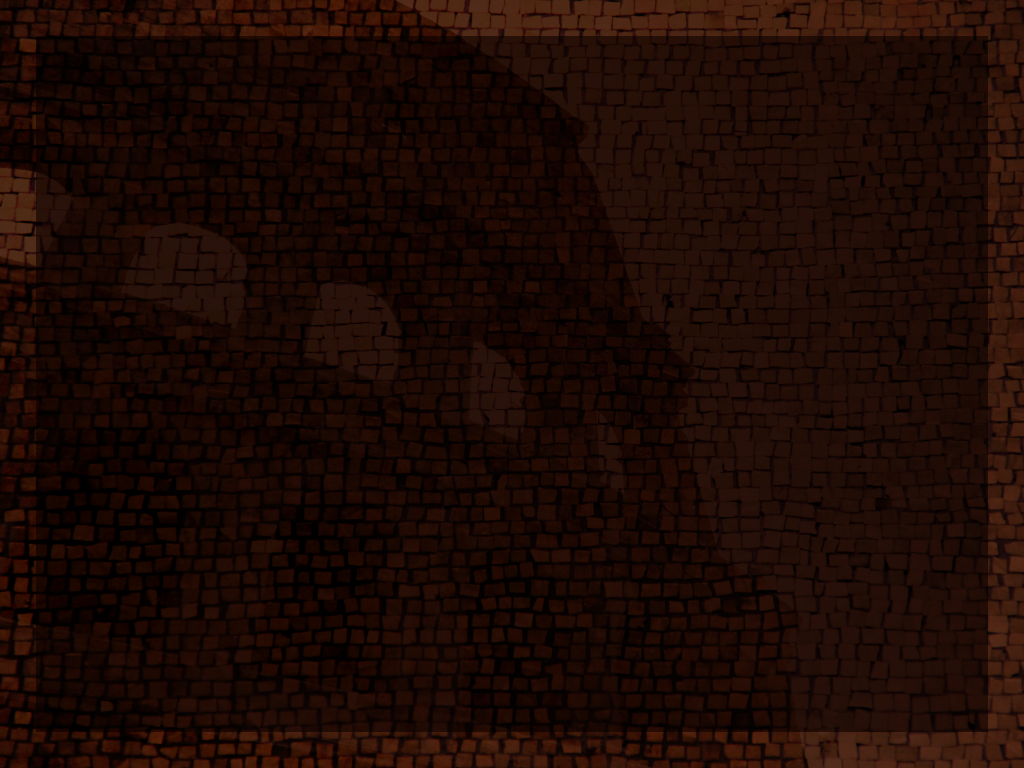 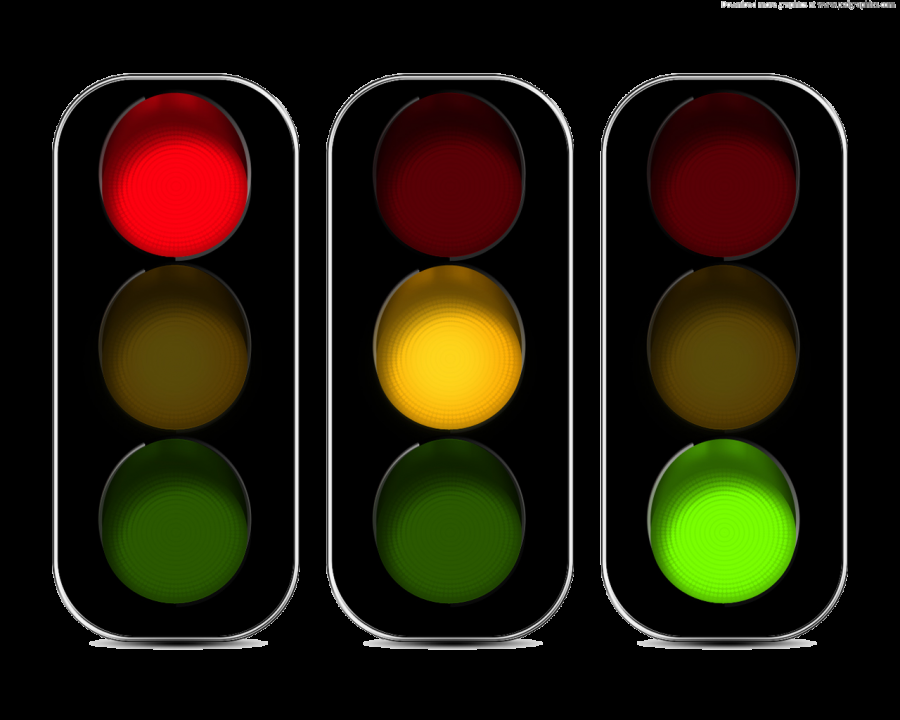 Red Light – STOP
 v1:Shall we go on sinning so that grace may increase?
V15: Shall we sin because we are not under law but under grace? BY NO MEANS!!
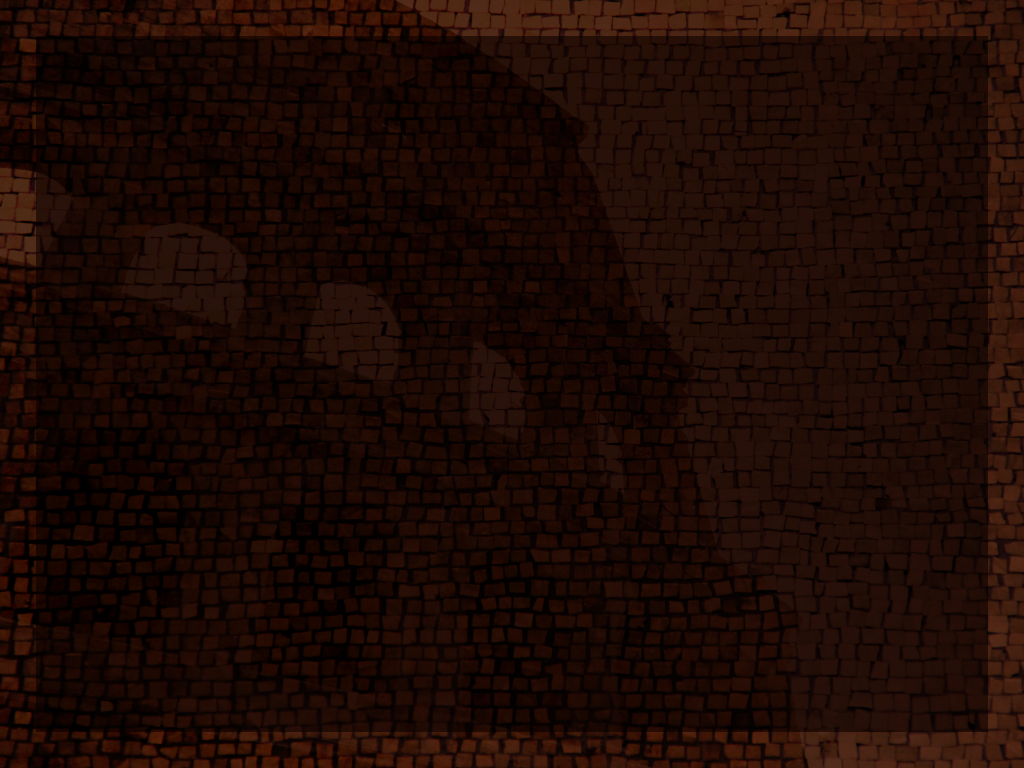 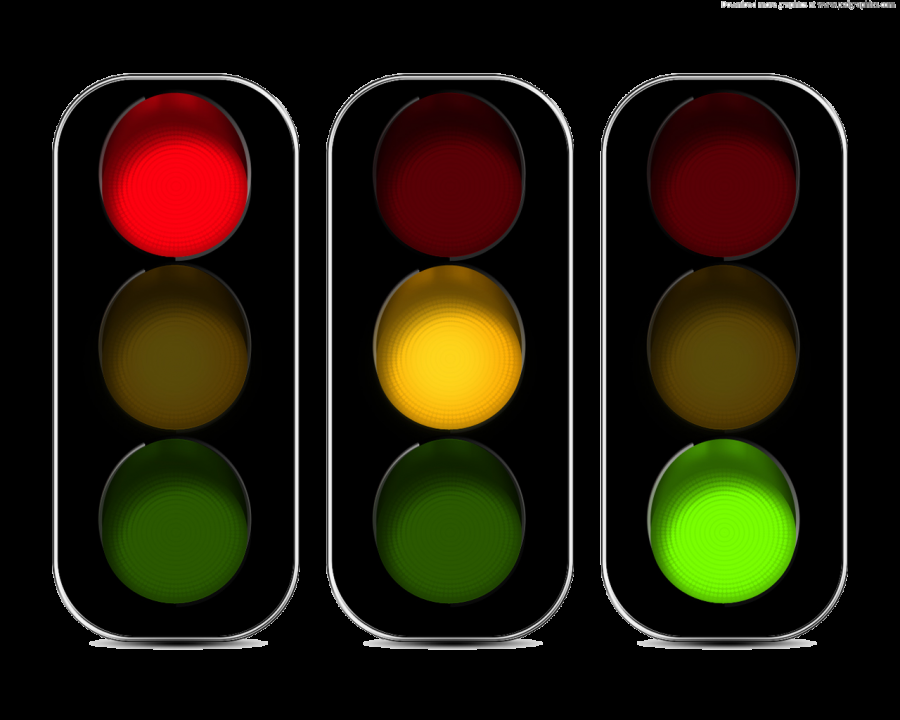 Amber Light – THINK

..consider yourselves dead to sin (v11)
..you have been set free from sin (v17)
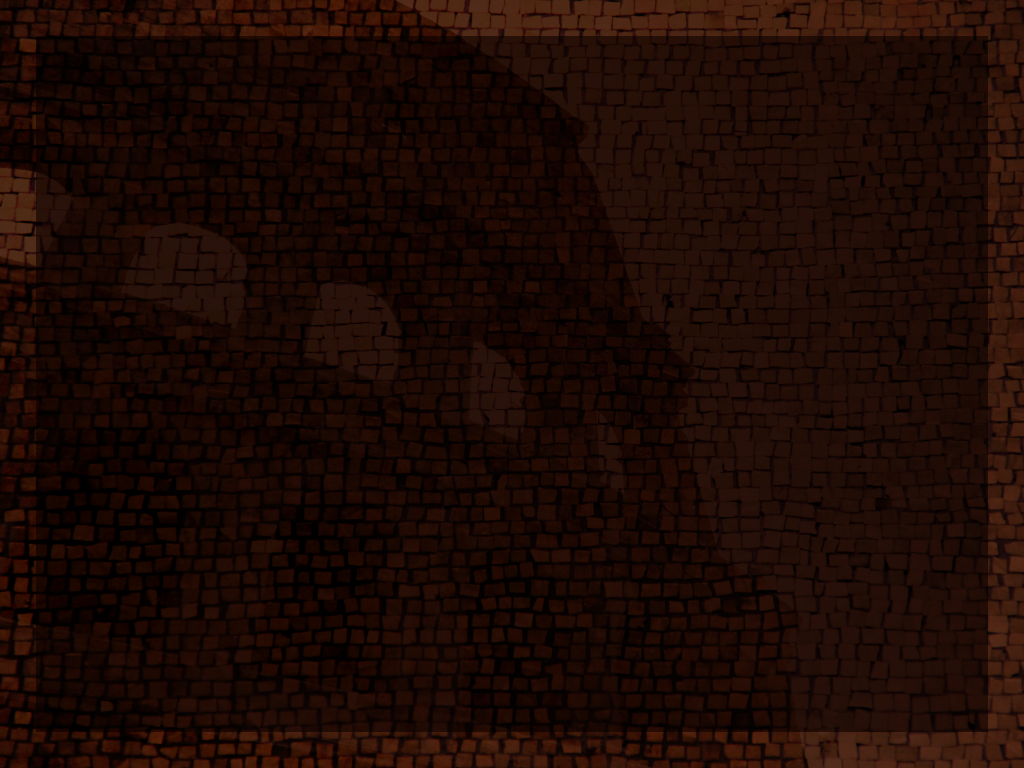 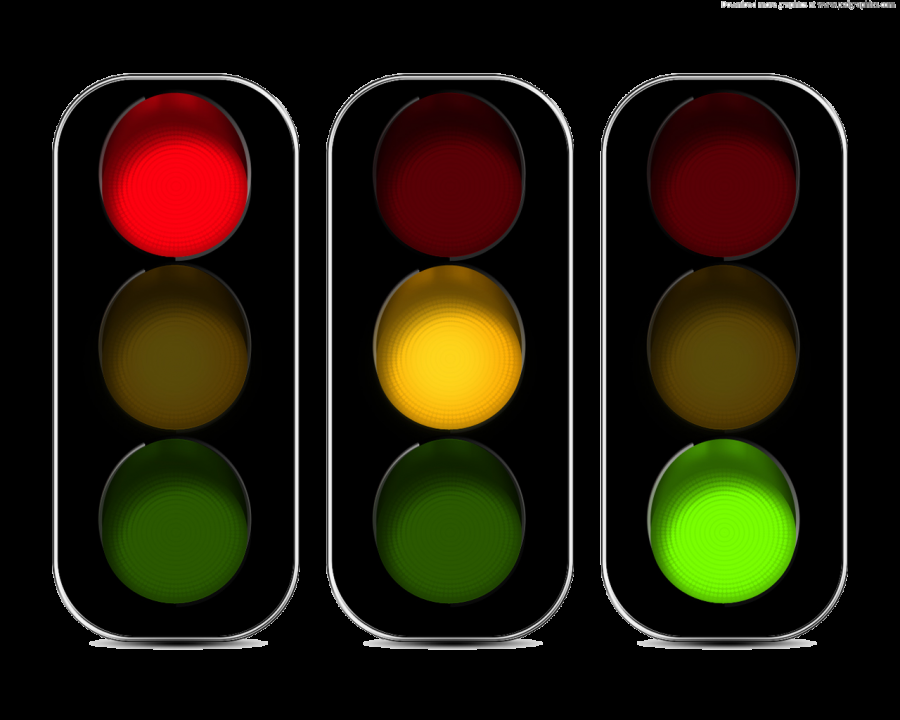 Amber Light – THINK
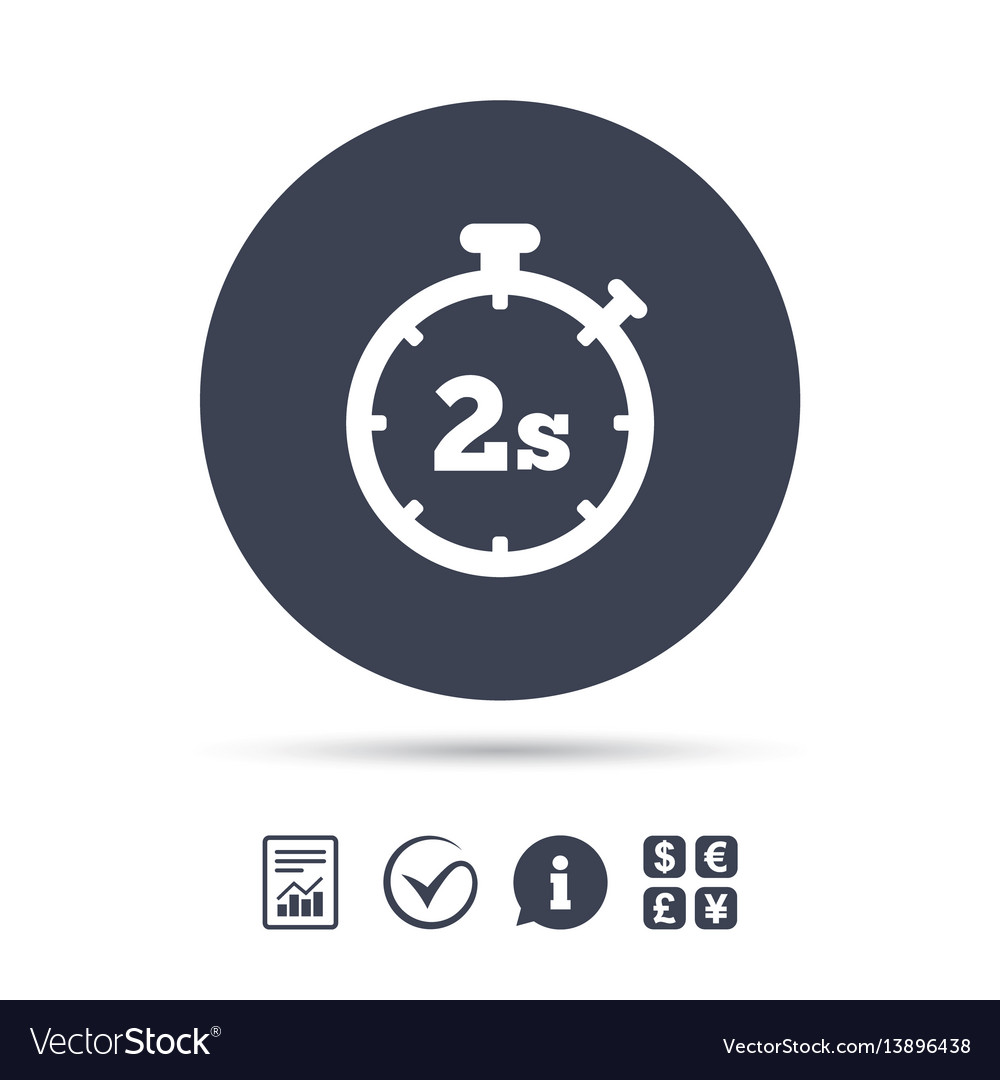 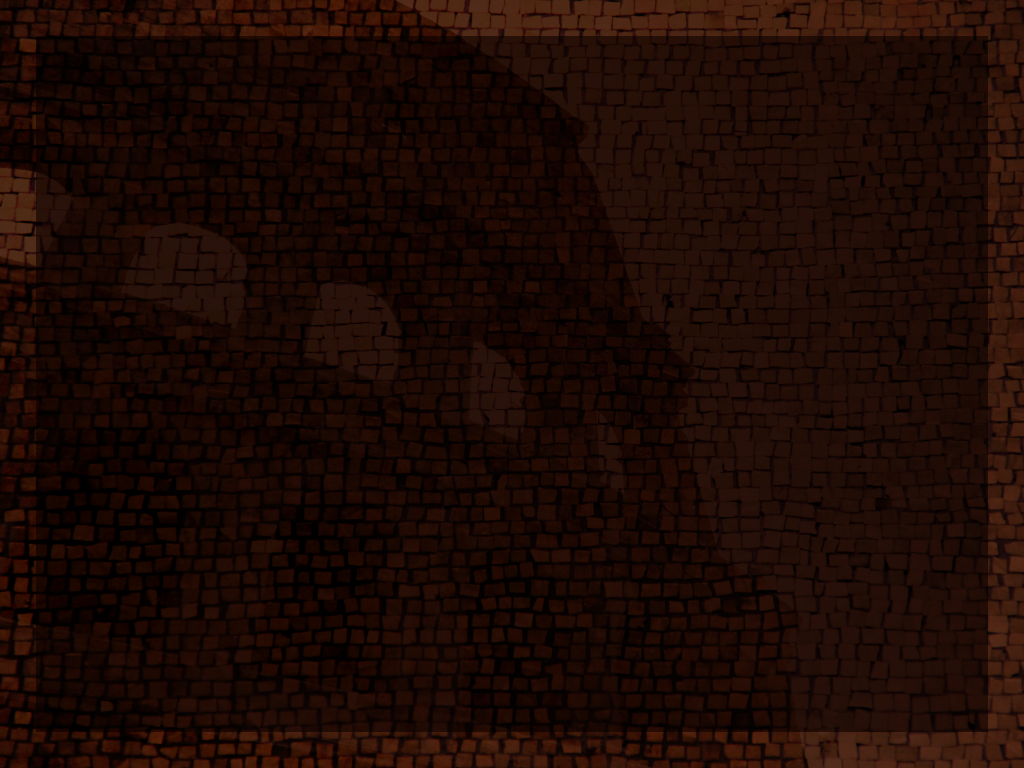 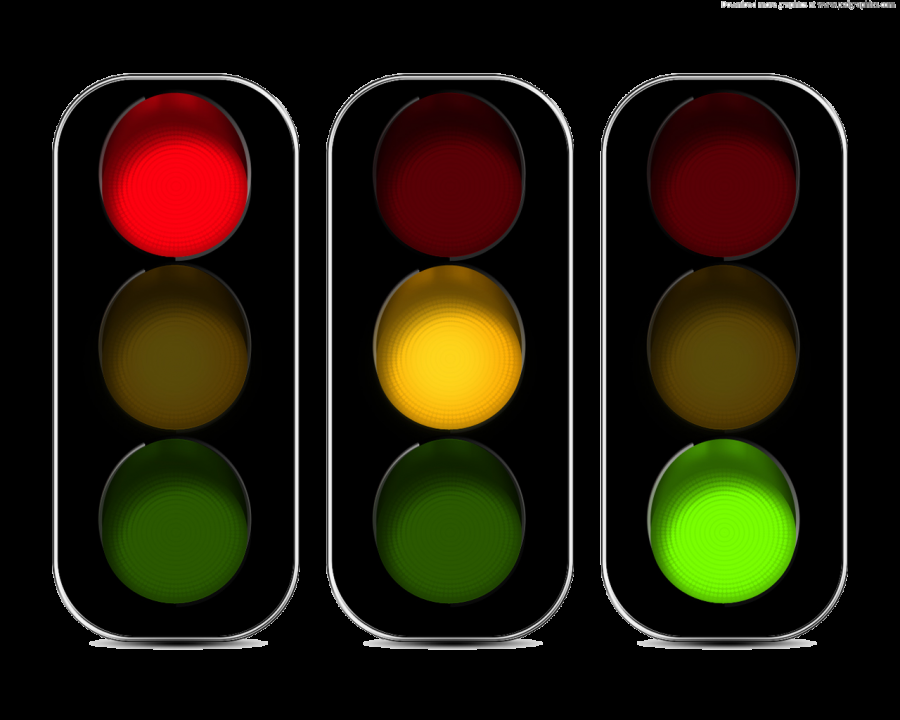 Green Light – GO
 
..consider yourselves dead to sin, but alive to God (v11)
 
..offer yourselves as slaves to righteousness (v19)
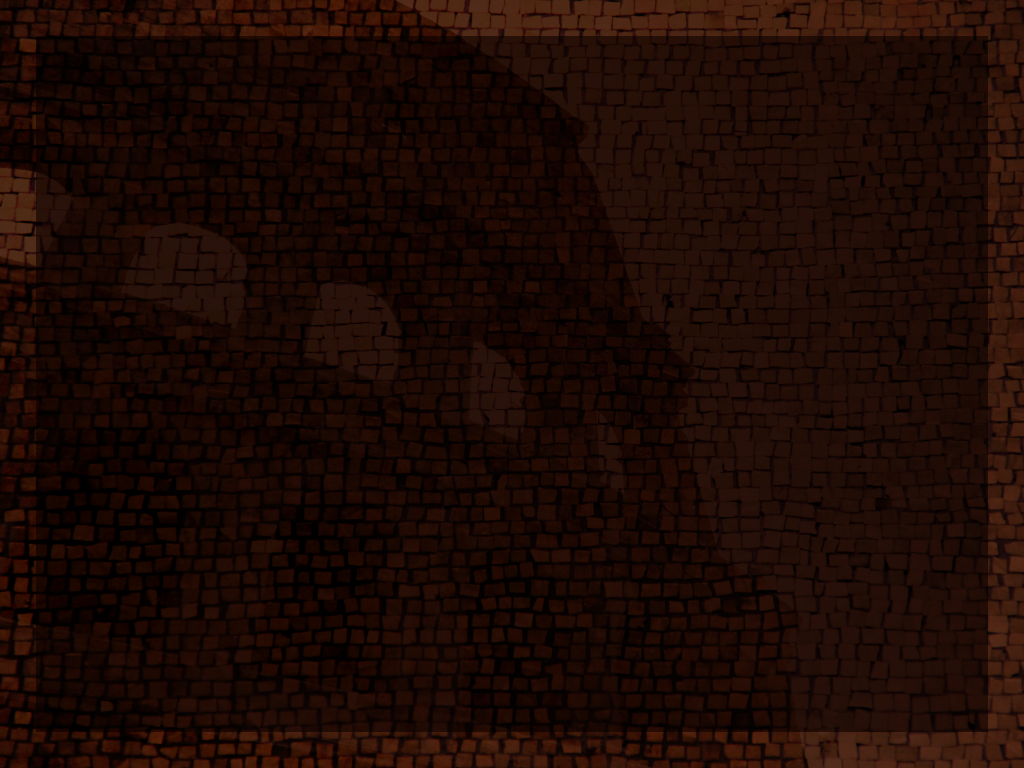 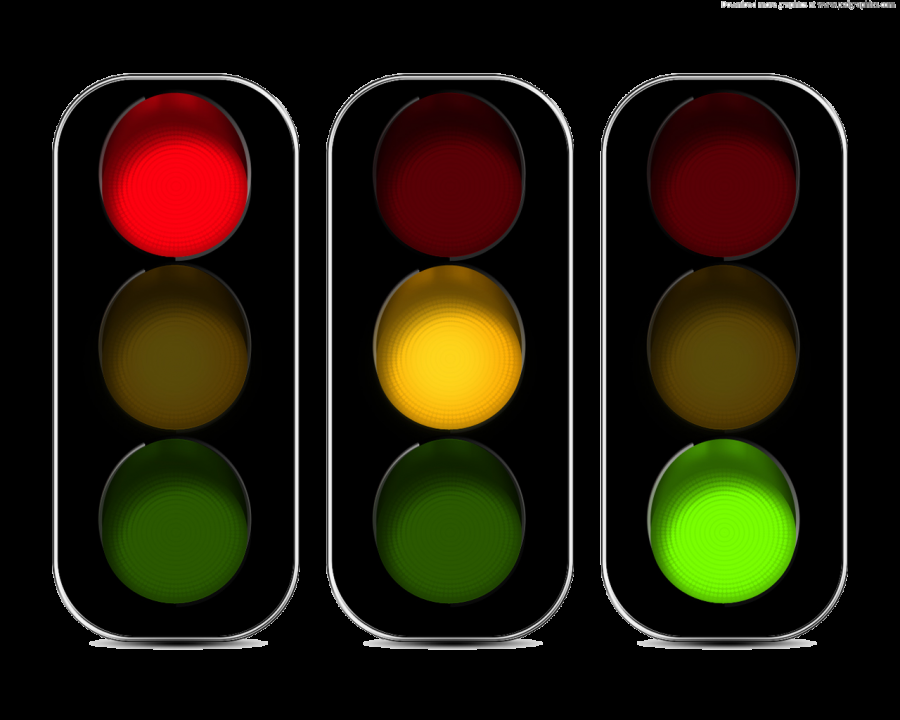 Free from the power of sin
and
Free for the purposes of God